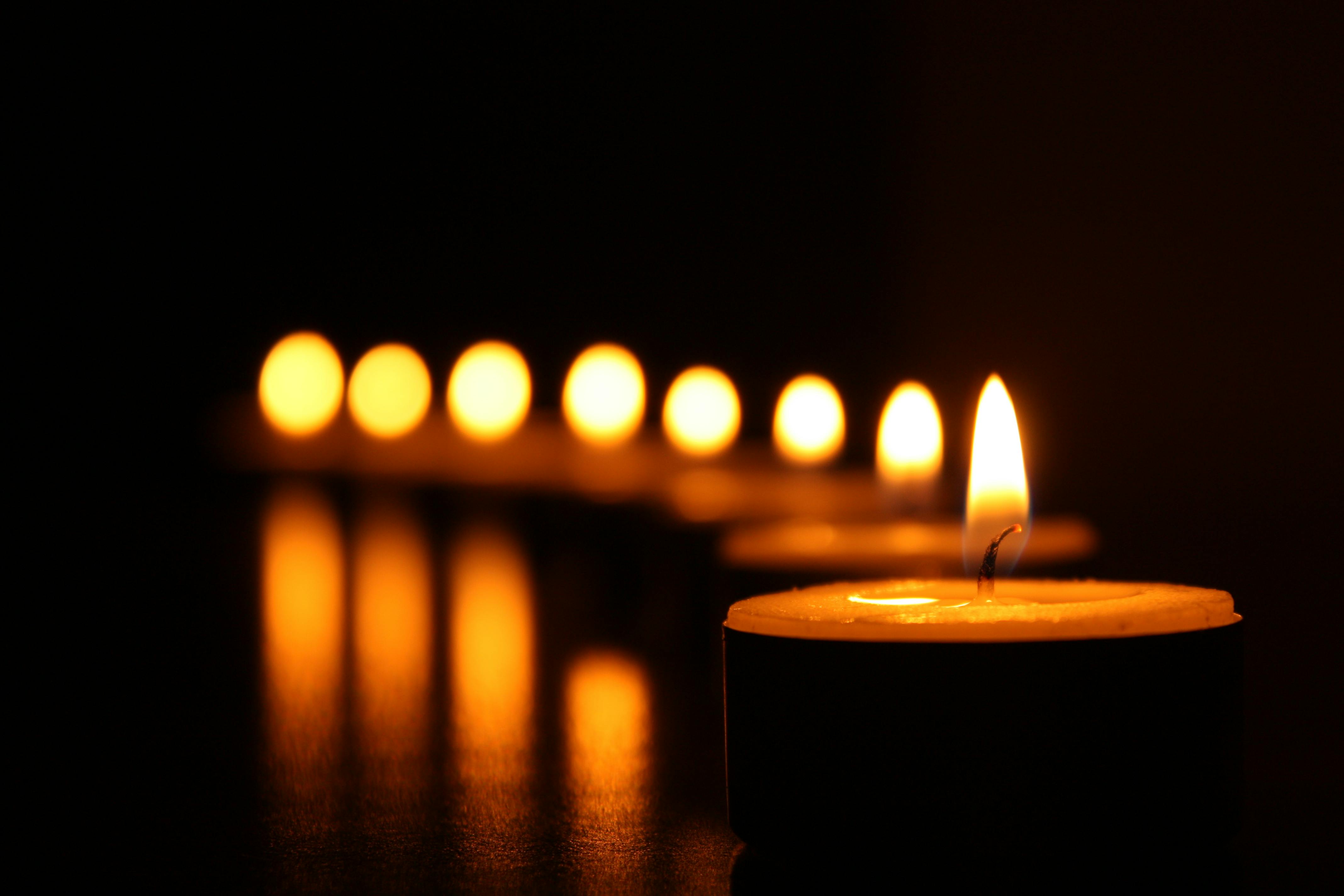 Scriptures and pictures: Praying through the hours
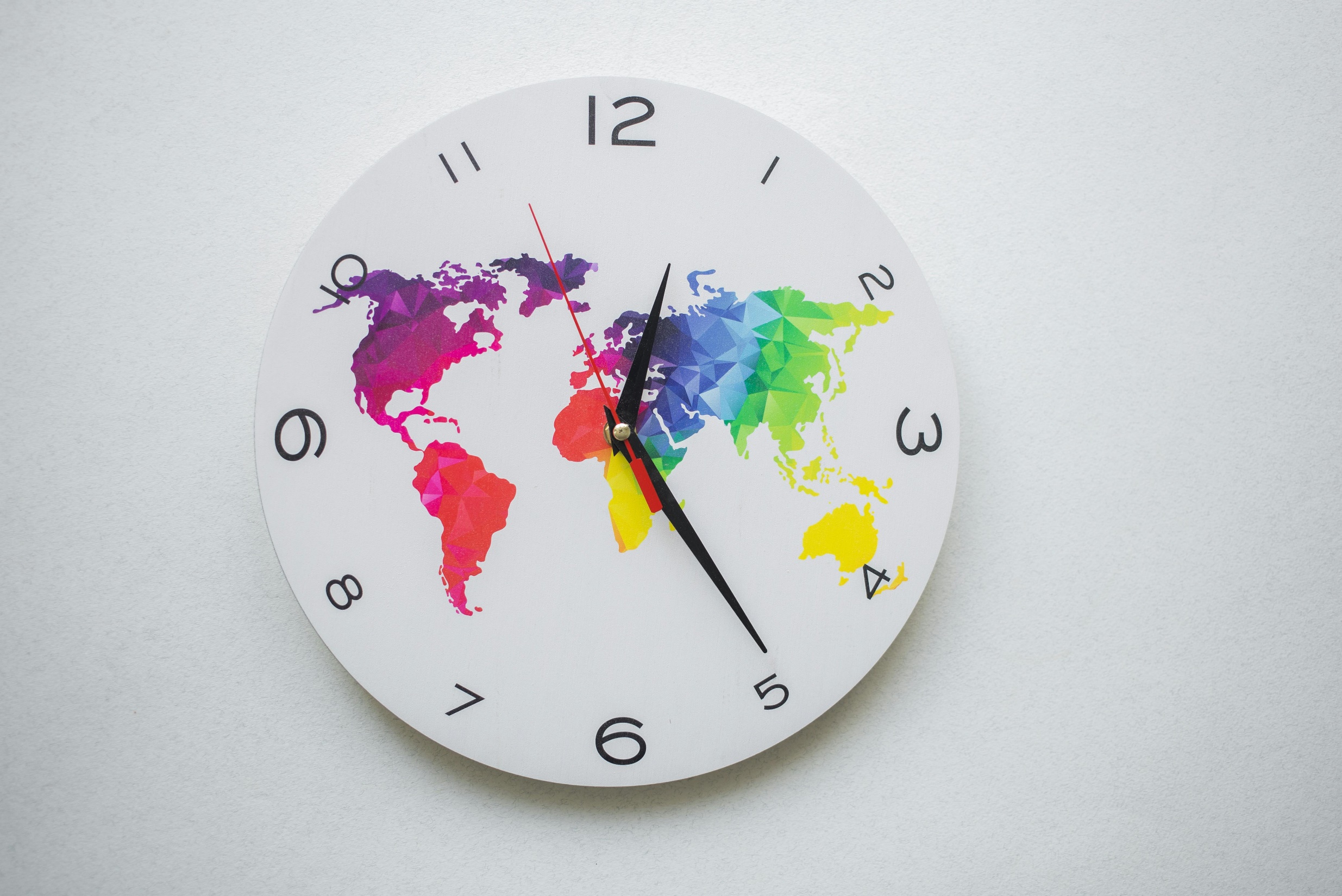 The Hours

12am - Matins3am - Lauds6am - Prime9am - Terce12pm - Sext3pm - Nones6pm - Vespers9pm - Compline
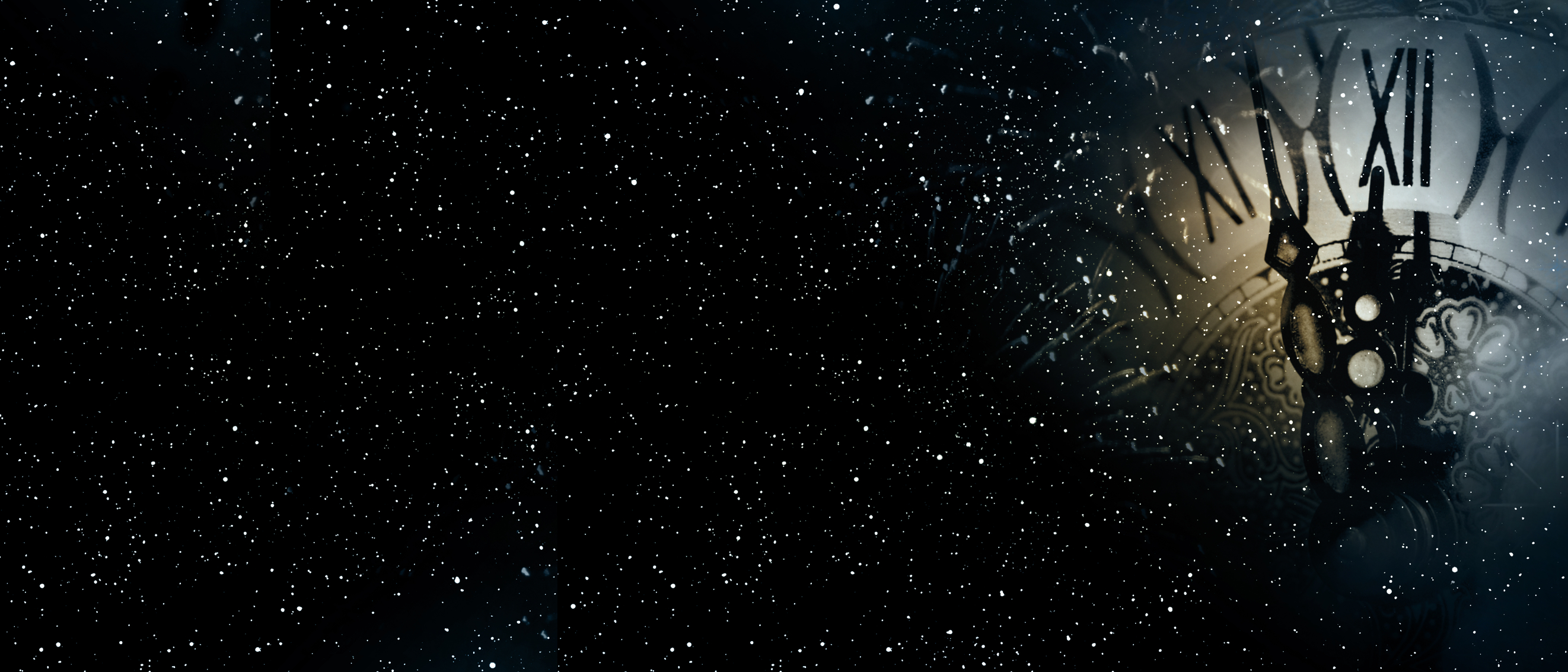 Matins
Yours is the day, yours also the night;you have established the heavenly lights and the sun.Psalm 74:16
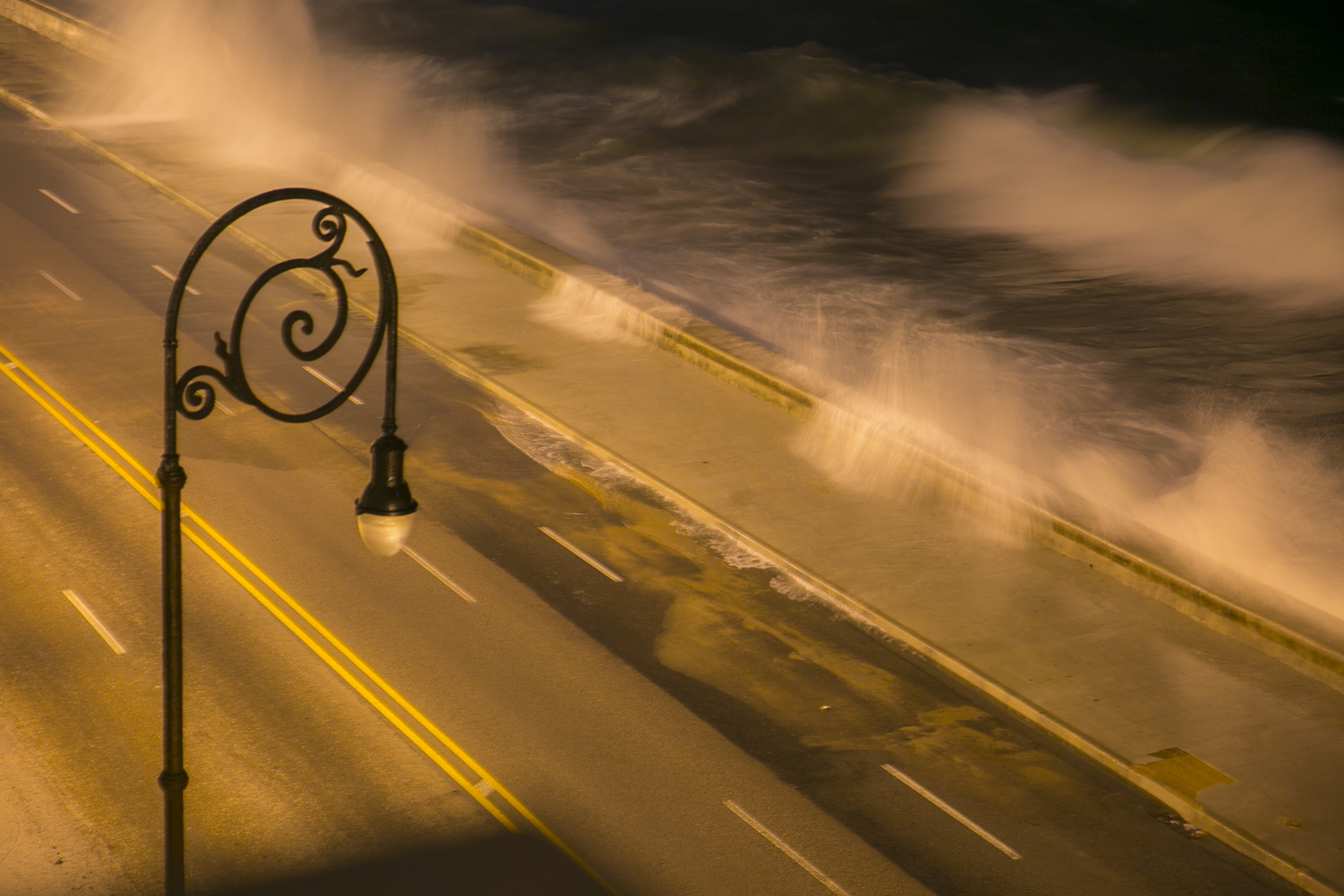 Lauds
Out of the depths I cry to you, O Lord!O Lord, hear my voice! Let your ears be attentiveto the voice of my pleas for mercy!Psalm 130:1-2
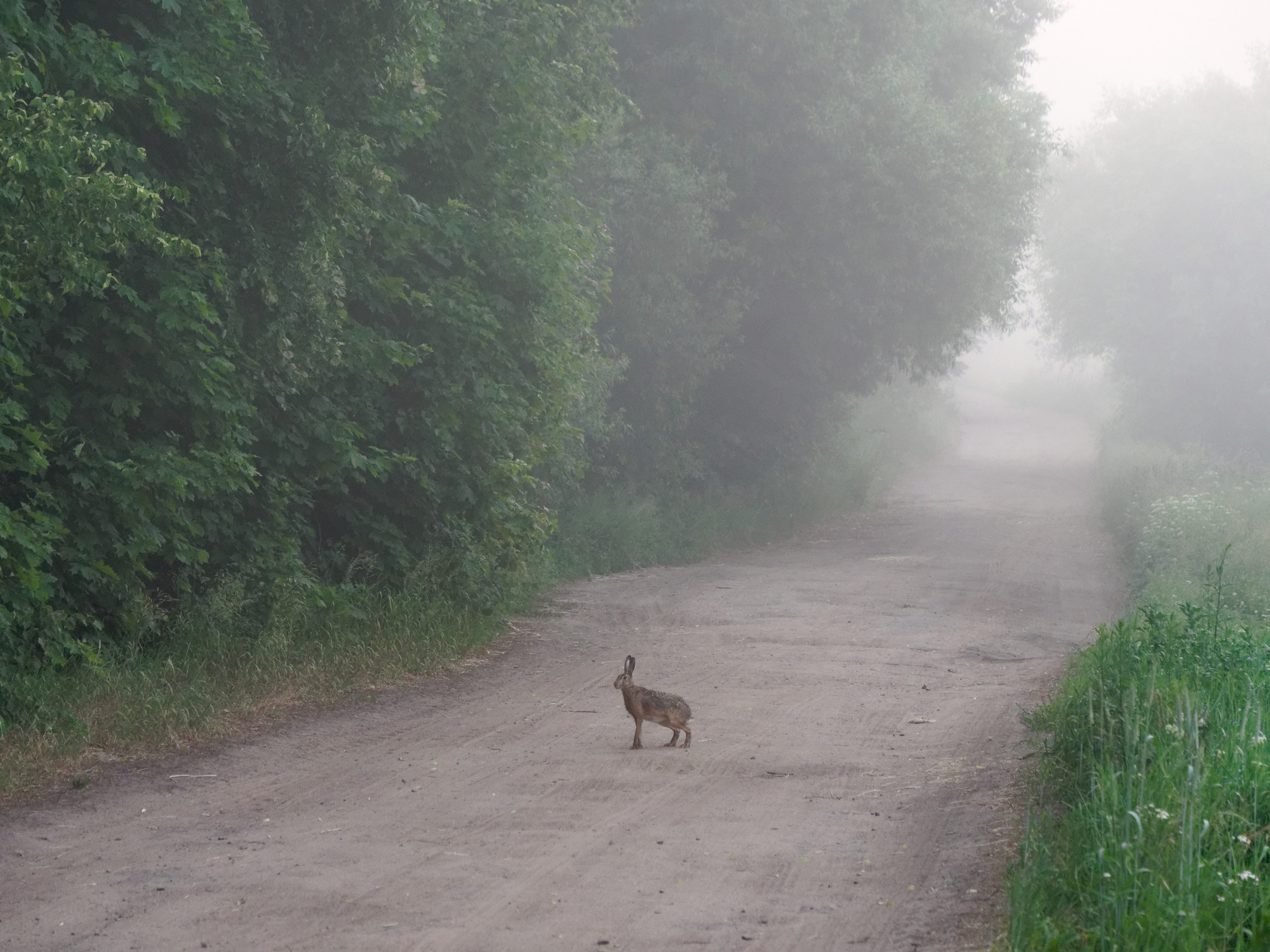 Prime

I rise before dawn and cry for help;I hope in your words.Psalm 119:147
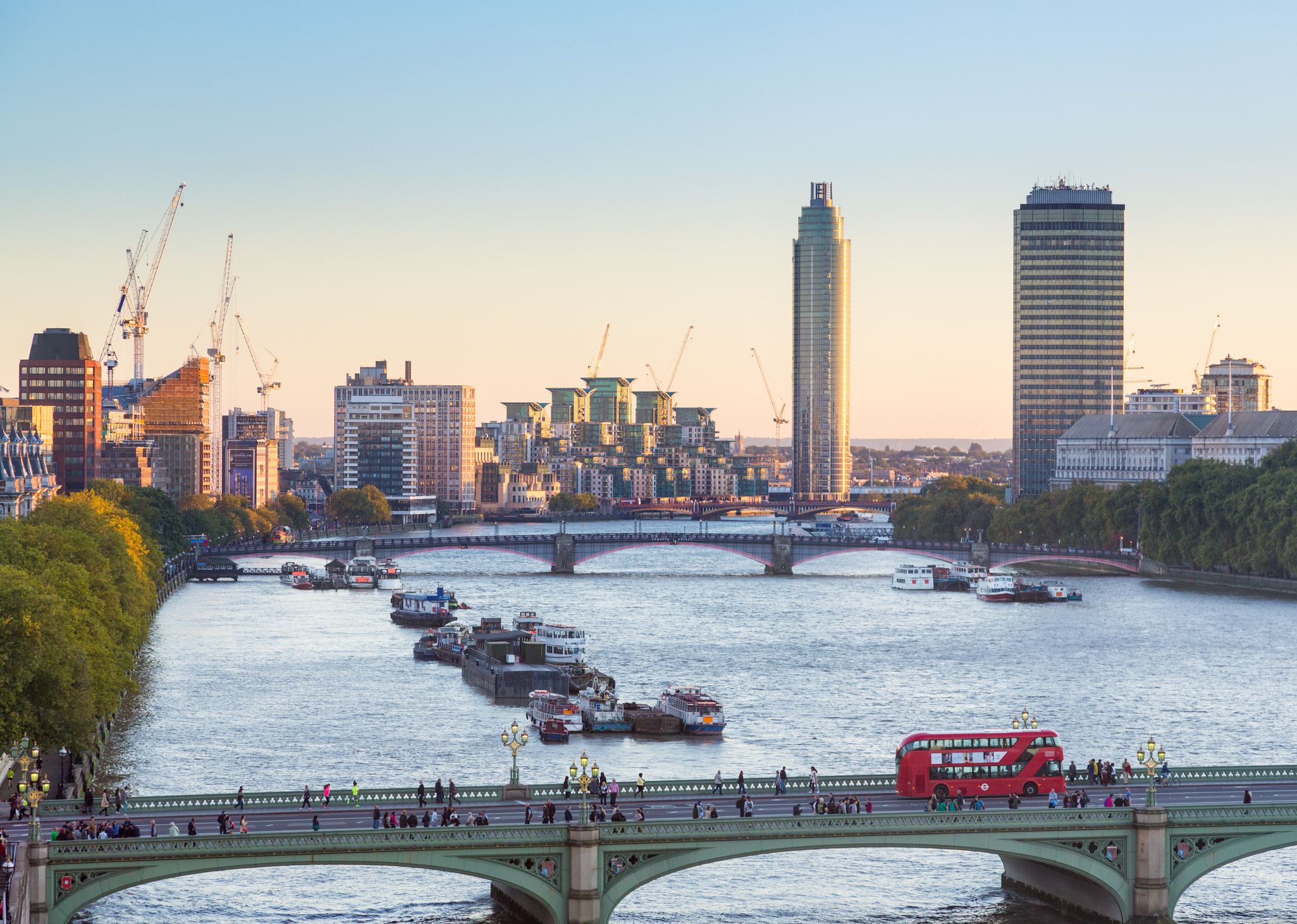 TercePeople go out to their work, and to their labour until the evening. 									Psalm 104:23
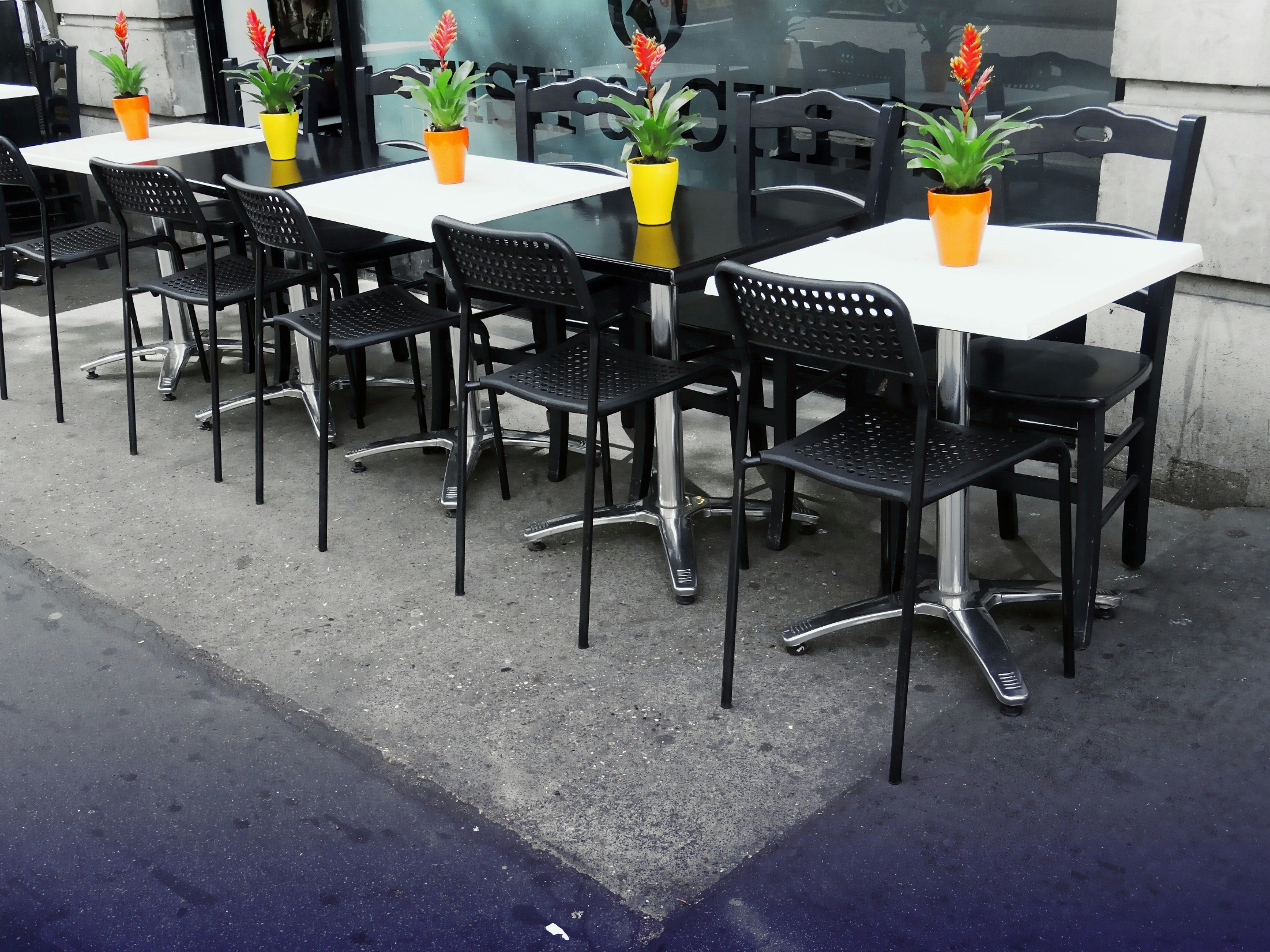 Sext

My soul thirsts for God, for the living God..Psalm 42:2
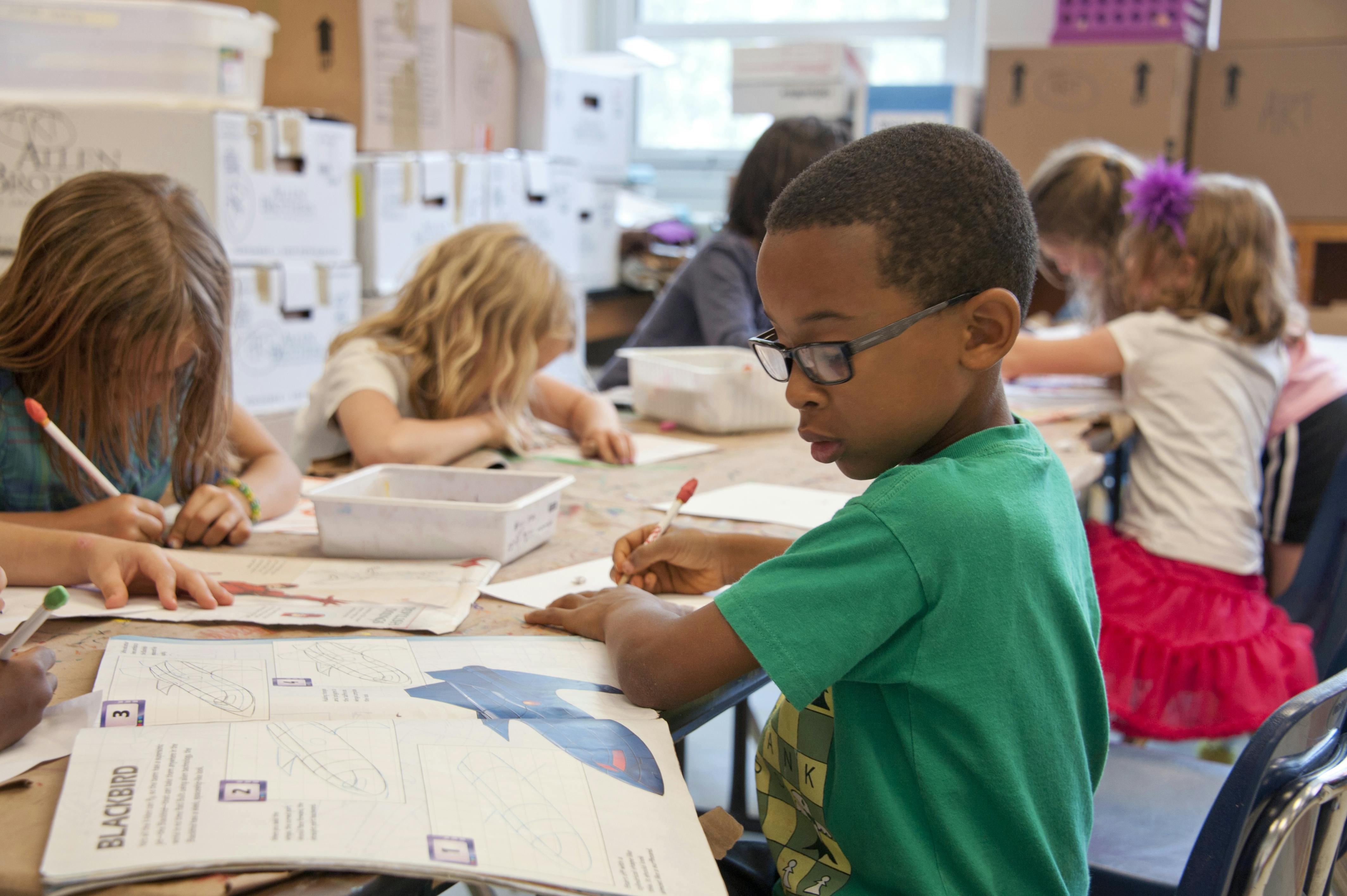 Nones 		Behold, children are a  				heritage from the Lord,  				the fruit of the womb  				a reward.  Psalm 127:3
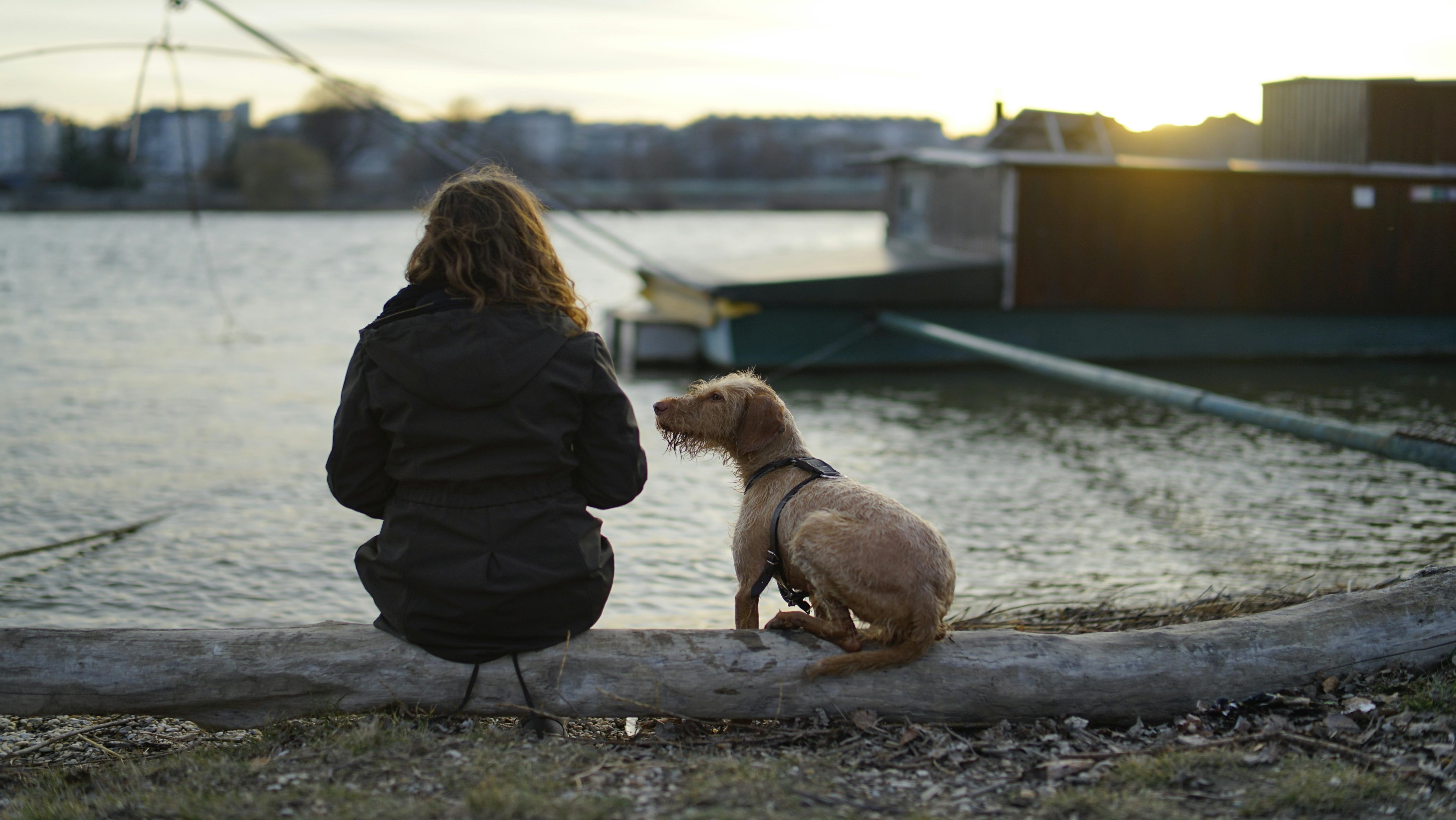 Vespers
For God alone my soul waits in silence; from him comes my salvation.Psalm 62:1
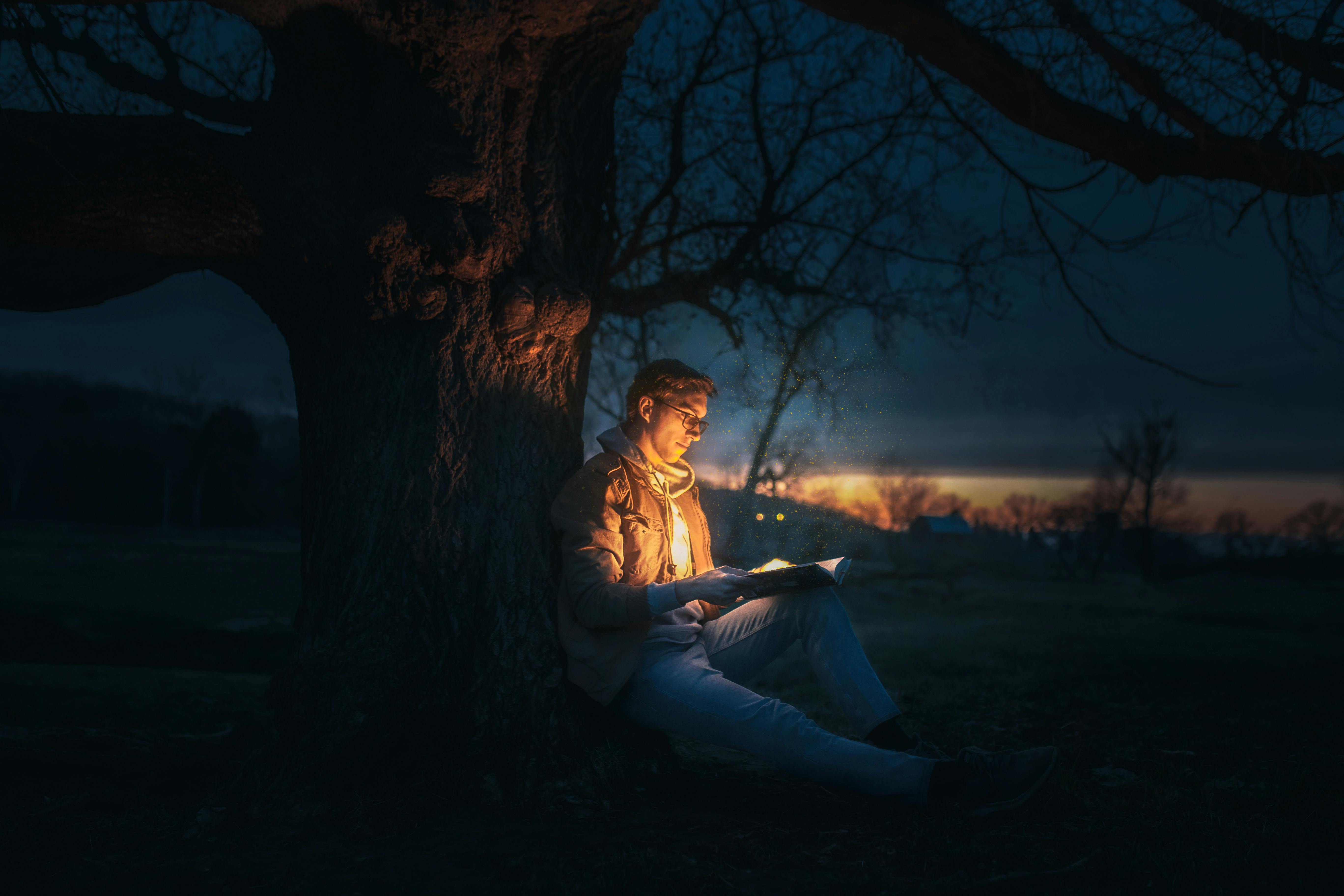 Compline

Your word is a lamp to my feet and a light to my path.Psalm 119:105
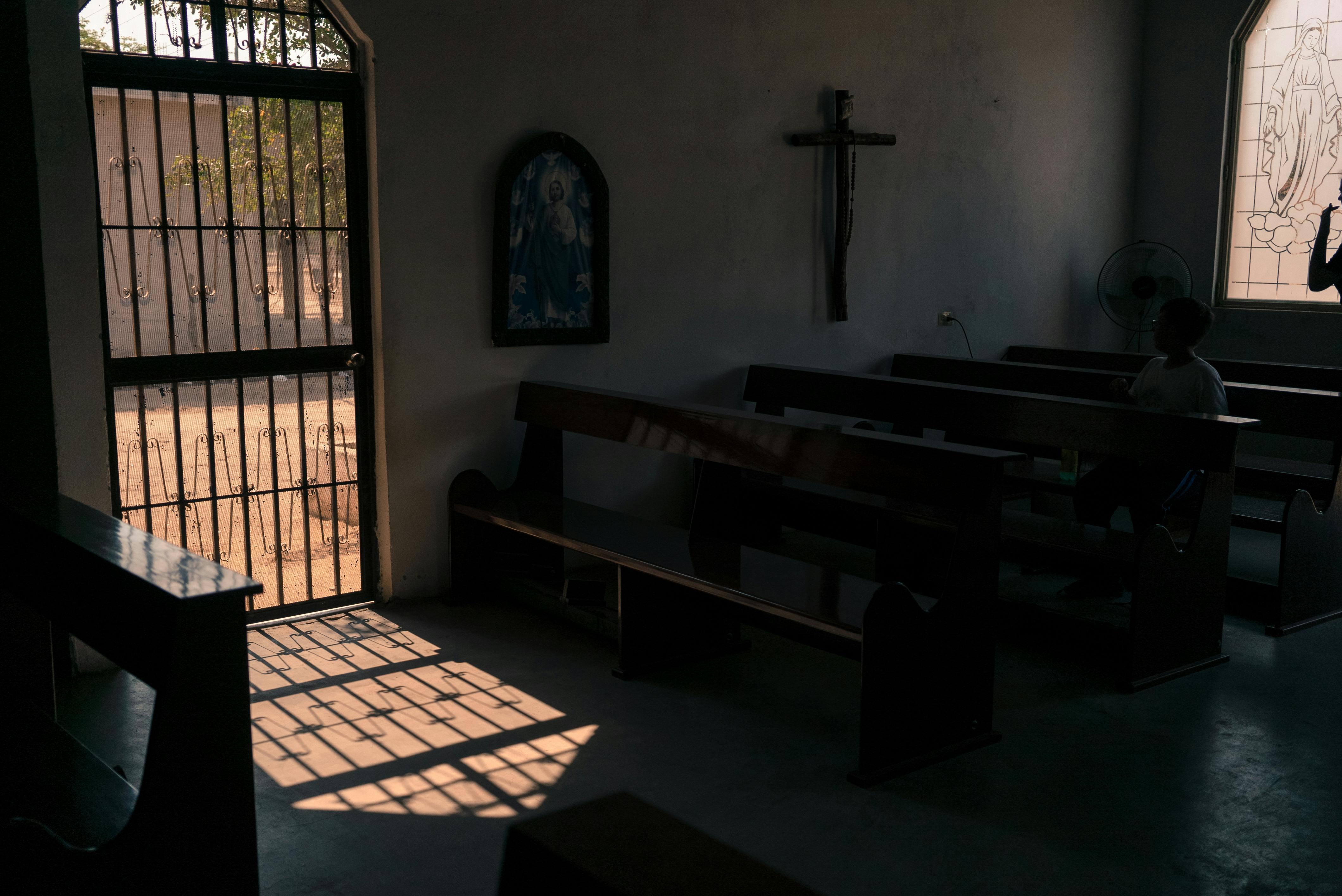 Trusting in a new day…

He restores my soul.He leads me in paths of righteousness for his name’s sake.Psalm 23:3
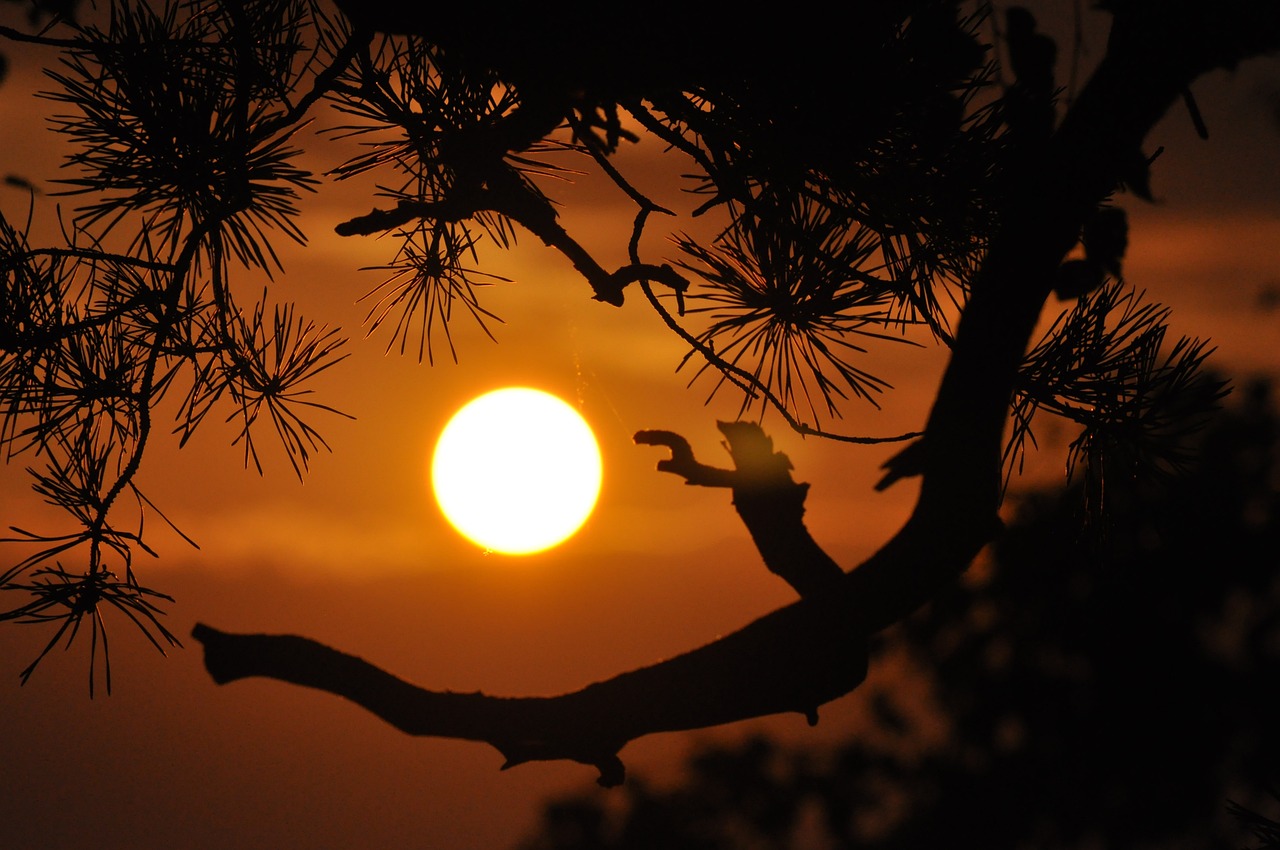 Through the day…
Blessed be the name of the Lordfrom this time forth and forevermore!From the rising                  of  the sun to its setting,the name of the                   Lord is to be praised!Psalm 113:2-3
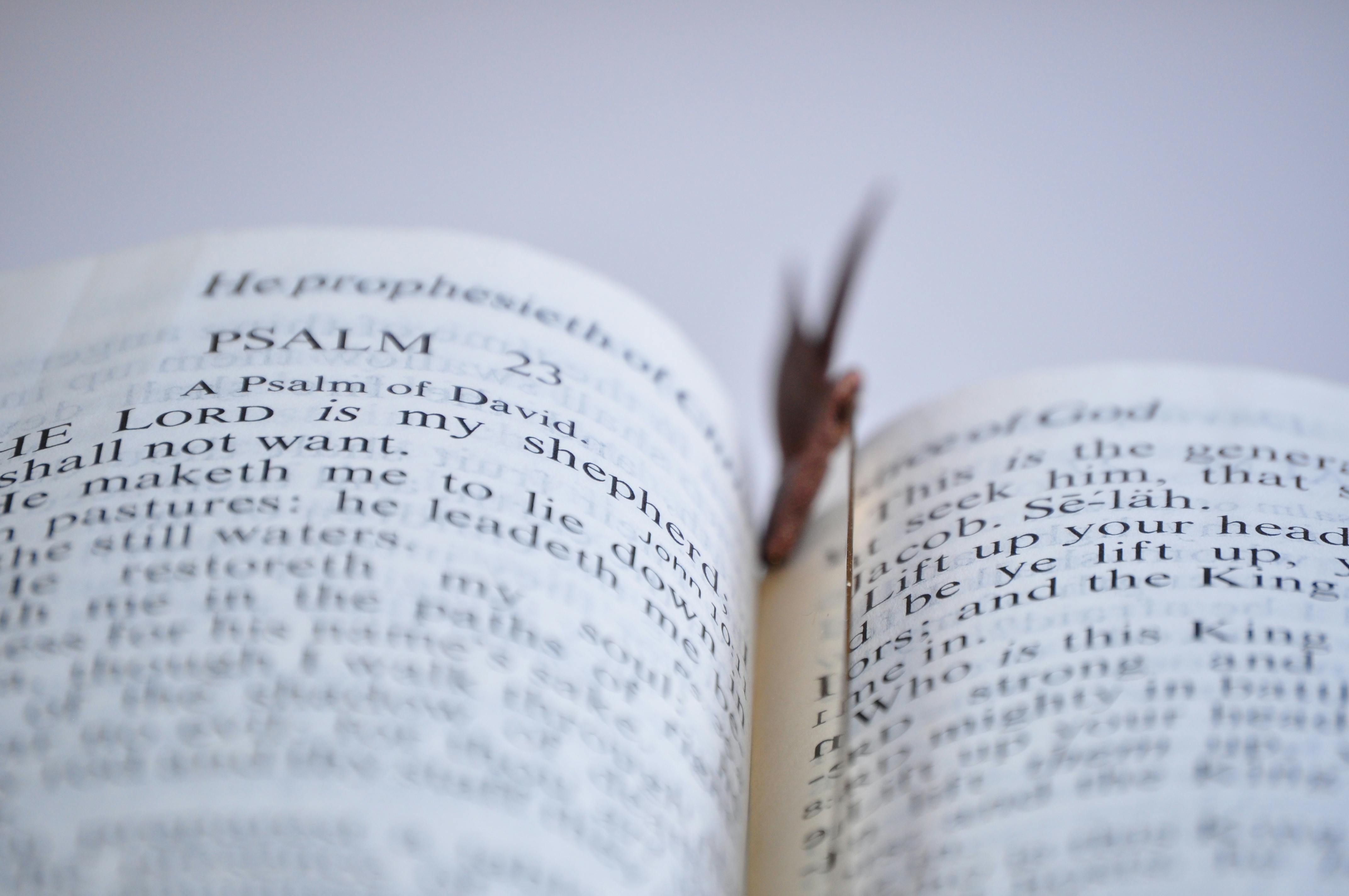 Going forwards…The Lord is my shepherd, I shall not want.Psalm 23:1
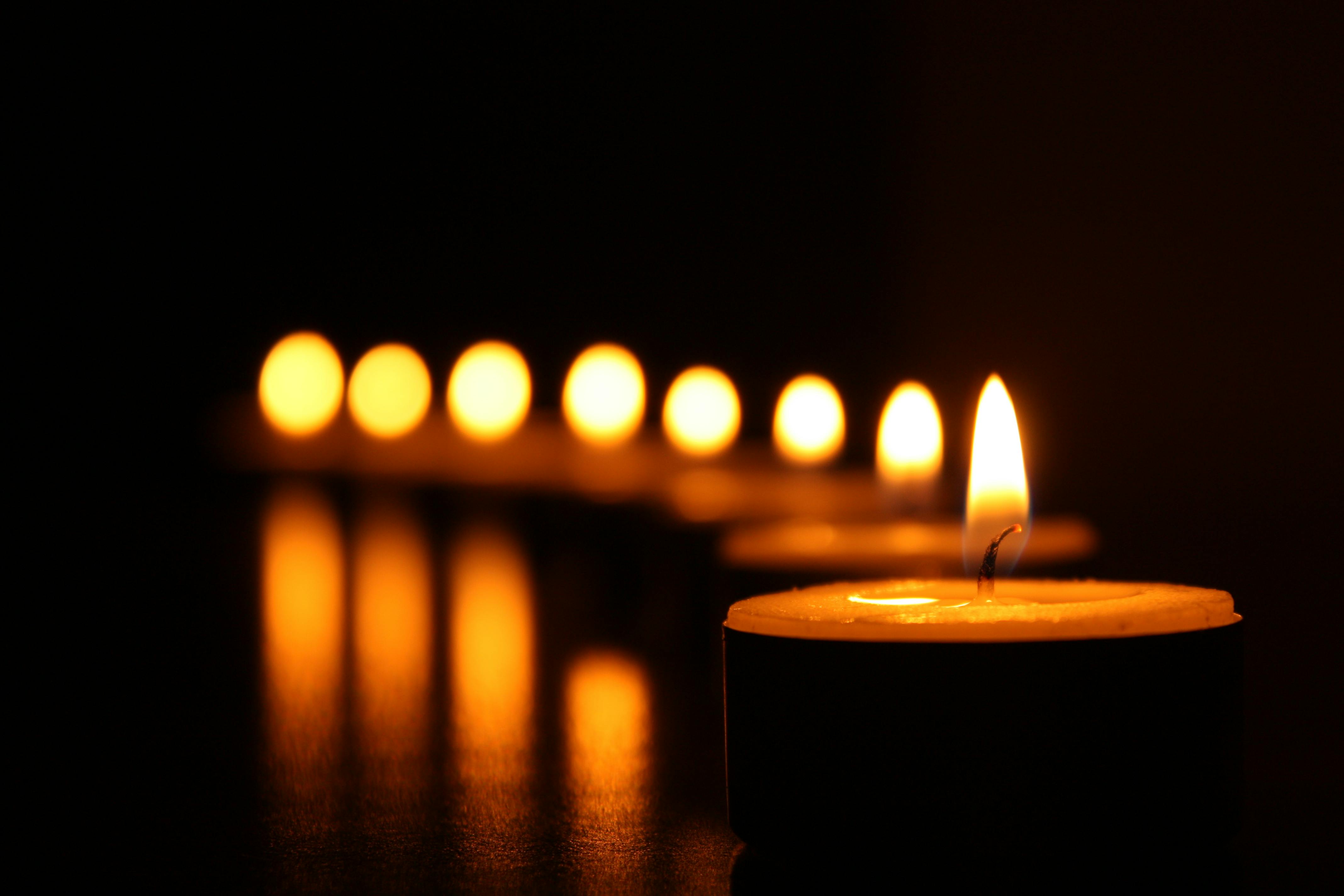 Scriptures and pictures: Praying through the hours
St Teresa of Avila.
Let nothing disturb you, let nothing frighten you, he who has God nothing lacks: God alone suffices.